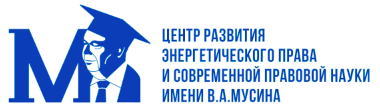 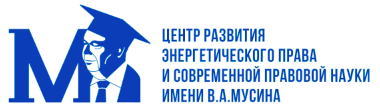 ГАЗОВОЕ ПРАВО.

АКТУАЛЬНЫЕ ВОПРОСЫ.
Раздел 1 «Понятие и источники газового права»
© В.В.Романова.2023
Понятие и история формирования газового права
Развитие энергетического права прежде всего по отраслевому принципу с учетом специфики правового регулирования в отдельных отраслях энергетики обусловило формирование соответствующих институтов энергетического права. Газовое право является одним из важнейших институтов энергетического права. Для газового права применимы общетеоретические положения энергетического права, включая положения о методах и принципах энергетического права. 
Нормы газового права регулируют частноправовые и публично-правовые отношения, возникающие в связи с добычей, переработкой, поставкой, транспортировкой, хранением стратегического энергетического ресурса – газа, строительством, модернизацией, реконструкцией газовой инфраструктуры на национальном и международном уровнях.
См. Подр.: Романова В.В. Энергетическое право. Учебник для подготовки кадров высшей квалификации. М.: Издательская группа «Юрист».2021.с.20-22.; Романова В.В. Энергетическое право. Учебник для подготовки кадров высшей квалификации. М.: Издательская группа «Юрист».2021. с.13-20.
Понятие и история формирования газового права
В статье 16 Федерального закона «О газоснабжении в Российской Федерации» закреплены основы создания и развития единого рынка газа на территории Российской Федерации, к которым отнесены: 
формирование круга потребителей газа на основе широкого внедрения газа как энергетического и топливного ресурса в производство и быт на федеральных территориях и территориях субъектов Российской Федерации - развитие газификации; 
создание экономически взаимовыгодных отношений потребителей и поставщиков газа; 
создание условий надежного обеспечения газом потребителей различных категорий; 
проведение государственной политики ценообразования, направленной на развитие единого рынка газа.
Понятие и история формирования газового права
Положения Федерального закона «О газоснабжении в Российской Федерации» основываются на положениях Конституции Российской Федерации, в соответствии с которыми вопросы, касающиеся федеральных энергетических систем, правовых основ единого рынка, основ ценовой политики, безопасности Российской Федерации, относятся к предметам ведения Российской Федерации. 
Согласно статьи 5 Федерального закона «О газоснабжении в Российской Федерации» федеральная система газоснабжения - совокупность действующих на территории Российской Федерации систем газоснабжения: Единой системы газоснабжения, региональных систем газоснабжения, газораспределительных систем и независимых организаций. Федеральная система газоснабжения является одной из федеральных энергетических систем Российской Федерации. 
Для входящих в федеральную систему газоснабжения организаций независимо от форм их собственности и организационно-правовых форм действуют единые правовые основы формирования рынка и ценовой политики, единые требования энергетической, промышленной и экологической безопасности, установленные Федеральным законом «О газоснабжении в Российской Федерации», другими федеральными законами и принимаемыми в соответствии с ними иными нормативными правовыми актами Российской Федерации.
Понятие и история формирования газового права
Указанные нормы газового права являются базовыми и обусловливают подходы к регулированию общественных отношений в газовой отрасли.
Для целей анализа текущего состояния и дальнейшего развития правового регулирования на рынке газа представляется целесообразным выделить некоторые классификации в зависимости от разных оснований. 
Так, для анализа правового регулирования национального рынка газа можно подразделить нормы газового права на следующие условные группы.
В зависимости от разновидности газа: 
- правовое регулирование рынка природного газа, 
- правовое регулирование рынка сжиженного природного газа (далее – рынок  СПГ) , 
- правовое регулирование рынка сжиженного углеводородного газа (далее – рынок СУГ).
Понятие и история формирования газового права
В зависимости от способа торговли:
- правовое регулирование внебиржевого рынка газа;
-  правовое регулирование биржевого рынка газа.
В зависимости от целей использования газа: 
- правовое регулирование на рынке газа для коммунально-бытовых нужд;
- правовое регулирование на рынке газа для промышленных и иных нужд, не относящихся к коммунально-бытовым.
В зависимости от ценообразования: 
- правовое обеспечение на рынке газа по регулируемым государством ценам;
-  правое регулирование на рынке газа по нерегулируемым государством ценам.
Понятие и история формирования газового права
Внешние рынки газа для проведения анализа правового регулирования можно подразделить на следующие условные группы:
В зависимости от субъектного состава : 
- региональные международные рынки газа,
-  зарубежные рынки газа.
В зависимости от разновидности газа: 
- внешний рынок природного газа, 
- внешний рынок сжиженного природного газа, 
- внешний рынок сжиженного углеводородного газа.
Понятие и история формирования газового права
Следует отметить, что значение газовой промышленности  не уменьшается даже при современном направлении на развитие низкоуглеродной энергетики.
Согласно данным Международного энергетического агентства на природный газ приходится около четверти мирового производства электроэнергии. Несмотря на то, что в долгосрочной перспективе Международное энергетическое агентство считает доминирующими возобновляемые источники энергии, отмечается, что в ближайшие годы использование природного газа будет продолжать сильно расти во всех сценариях, изученных Международным энергетическим агентством.
Понятие и история формирования газового права
Председатель Правления ПАО «Газпром» А.Б.Миллер отметил, что «мировой рынок газа будет развиваться высокими темпами, и по долгосрочному прогнозу в ближайшие 20 лет потребление вырастет на 20%. Поэтому, конечно же, мы думаем о будущем, мы думаем о наших новых проектах, мы думаем об энергетической безопасности. Я хотел бы отметить, что наши морские газопроводы — «Турецкий поток», «Голубой поток» — уверенно работают. А сейчас мы с Турцией начали прорабатывать проект газового хаба в этой стране. Это решение принято на уровне руководителей двух государств, и мы уже приступили к его практической реализации. Газовый хаб позволит обеспечить прозрачное и справедливое ценообразование на рынке природного газа»
Понятие и история формирования газового права
Проблемы правового регулирования в газовой отрасли были предметом исследования отечественных ученых. Как правило, исследования касались правового обеспечения нефтегазового комплекса, а также рассматривались в рамках научных и учебных изданий по энергетическому праву.
Среди работ хотелось бы отметить труды М.И.Клеандрова, А.Г.Лисицына-Светланова, А.П.Вершинина, В.Ф.Попондопуло, О.А.Городова, В.В.Романовой, Р.Н.Салиевой, П.Г.Лахно, Л.И.Шевченко, В.Ф.Яковлева и др.
В монографии 1999 года «Нефтегазовое законодательство в системе Российского права» М.И.Клеандров отмечает, что «одной из причин более пристального внимания к вопросам систематизации и совершенствования нормативно-правовых актов, составляющих базу регулирования отношений в нефтегазовом комплексе России, является значимость этого комплекса для экономики страны», и подчеркивает, что «недостаточное правовое регулирование многообразных отношений в нефтегазовом комплексе не позволяет в полной мере раскрыть огромный потенциал этого важнейшего для России сектора экономики».
Понятие и история формирования газового права
А.Г.Лисицын-Светланов в монографии 2011 года «Роль права в модернизации экономики России»  обращает внимание, что «Отношения, складывающиеся в процессе функционирования нефтегазового комплекса, охватывают разнообразные отношения его участников как по вертикали, так и по горизонтали, а именно отношения публично-правового и частноправового характера с учетом специфики правового регулирования деятельности хозяйствующих субъектов, в том числе в транснациональных масштабах».
Понятие и история формирования газового права
Рассмотрение вопросов правового регулирования для нефтегазового комплекса в целом не случайно и характерно также для исследований в других отраслях знаний, в то же время следует отметить и значительное количество научных трудов, посвященных историческим, технологическим, экономическим  аспектам развития газовой промышленности, газовых  рынков.
Во введении  к Российской газовой энциклопедии отмечается, что «нефтяная промышленность была прародительницей газовой отрасли. Даже сейчас, когда добыча газа выделилась в самостоятельную отрасль, говорят о нефтегазовом комплексе, и это понятно. До начала ХХ в. добыча природного газа из собственно (чисто) газовых месторождений не велась. Даже не существовало такого понятия, как газовое или газоконденсатное месторождение. Выделившись в самостоятельную отрасль, газовая промышленность осталась тесно связанной с нефтяной. Это обусловлено тем, что нефть и газ как полезные ископаемые приурочены к единым нефтегазовым провинциям, образуют залежи одного строения и связаны не только нахождением, но и общим генезисом. В разведке этих минералов используются общие принципы и одинаковые технологии. Указанные и некоторые другие особенности предопределяют совместное рассмотрение истории этих отраслей, особенно на начальном этапе становления газового дела».
Понятие и история формирования газового права
Изданная в 2021 году под редакцией О.Е.Аксютина  Российская газовая энциклопедия «направлена на объёмное и системное представление российской газовой отрасли как крупнейшего топливно-энергетического комплекса в его историческом развитии и перспективе».
Огромный интерес представляет также трехтомное издание «История газовой отрасли России», которое посвящено формированию и развитию газовой отрасли России.  В первом томе рассмотрен период с 1811 по 1945 гг., во втором – с 1946 по 1991 гг., в третьем - с 1946 по 1991 гг. Подробно описаны ключевые события и этапы технического и технологического развития отечественного газового хозяйства
Понятие и история формирования газового права
Отдельного научного или учебного издания по газовому праву на сегодняшний день не было. Разделы, посвященные отдельным институтам энергетического права, представлены в учебниках по энергетическому праву под редакцией В.В.Романовой. Раздел, посвященный правовому регулированию общественных отношений в газовой отрасли включает в себя положения о стратегических задачах развития газовой отрасли, об источниках правового регулирования общественных отношений в газовой отрасли, о правовом режиме газа, о правовом режиме энергетических объектов газовой отрасли, о правовом положении субъектов газовой отрасли, о договорном регулировании в газовой отрасли, положения о государственном регулировании в газовой отрасли.
Понятие и история формирования газового права
В монографии В.В.Романовой «Энергетический правопорядок: современное состояние и задачи» 2016 года рассматриваются в том числе современное состояние и задачи энергетического правопорядка в газовой отрасли.
В монографии «Энергетические рынки: проблемы и задачи правового регулирования» под редакцией В.В.Романовой 2018 года исследовались проблемные аспекты правового обеспечения рынка газа, к которым были отнесены прежде всего проблемные аспекты нормативно-правового регулирования газификации.
Отдельные аспекты правового регулирования в газовой отрасли, связанные в частности с правовым положением компаний нефтегазового комплекса, корпоративного управления  в газовой отрасли становятся предметом диссертационных исследований.
За рубежом учебные и научные издания по газовому праву появились гораздо раньше. Общими подходами в правовых исследованиях по газовому праву у российских и зарубежных ученых является то, что в них охватываются как вопросы правового регулирования частноправовых отношений, так и публично правовых отношений на национальном и международном уровнях.
Понятие и история формирования газового права
Формирование и развитие газового права в Российской Федерации осуществляется по двум ключевым направлениям: правовое регулирование внутреннего рынка газа и правовое регулирование экспорта газа.
На сегодняшний день имеется определенная система правового регулирования по обоим направлениям, которая базируется на федеральных законах, с детализацией на уровне подзаконных нормативных правовых актов.
Источники газового права не ограничены только внутренними нормативными правовыми актами, но включают в себя и иные источники энергетического права.
Нормы газового права включают требования к содержанию правового режима газа, правового режима энергетических объектов газовой отрасли, правового положения субъектов газовой отрасли, к договорному регулированию, государственному регулированию, государственному контролю (надзору).
Указанные элементы правовой системы постоянно актуализируются.
Понятие и история формирования газового права
Рассматривая вопрос об актуальных задачах газового права, хотелось бы обратить внимание также на следующее.
Система правового регулирования в газовой отрасли наполняется также новыми направлениями, среди которых можно выделить в том числе следующие.
Правовое обеспечение ограничения выбросов парниковых газов, реализация климатических проектов.
Компании газовой отрасли относятся к регулируемым организациям в соответствии с законодательством об ограничении выбросов парниковых газов, что повлекло дополнение содержания правового положения данных компаний, с учетом требований климатического законодательства.  Законодательство по ограничению выбросов парниковых газов продолжает формироваться на уровне законодательных и подзаконных нормативных правовых актов, однако, по данному направлению предстоит проделать еще значительную работу, в том числе в части разработки мер поддержки деятельности по сокращению выбросов парниковых газов и увеличению поглощения парниковых газов, поскольку меры поддержки такой деятельности согласно статьи 4 Федерального закона «Об ограничении выбросов парниковых газов» относятся к мерам  по ограничению выбросов парниковых газов наряду с  государственным учетом выбросов парниковых газов и  установлением целевых показателей сокращения выбросов парниковых газов.
Понятие и история формирования газового права
К специальным направлениям газового права на современном этапе следует отнести также нормативное правовое регулирование, принятое и принимаемое в целях  противодействия политическим и экономическим санкциям, принимаемым отдельными государствами в отношении Российской Федерации, граждан Российской Федерации или российских юридических лиц. 
Нормы специального регулирования принимаются в соответствии с федеральными законами от 30 декабря 2006 г. № 281-ФЗ «О специальных экономических мерах и принудительных мерах», от 28 декабря 2010 г. № 390-ФЗ «О безопасности» и от 4 июня 2018 г. № 127-ФЗ «О мерах воздействия (противодействия) на недружественные действия Соединенных Штатов Америки и иных иностранных государств». 
Принятые нормы подробно исследуются в монографии Актуальные задачи энергетического права.
ИСТОЧНИКИ ГАЗОВОГО ПРАВА
Источники газового права, как и энергетического, включают нормативные правовые акты, международные договоры, обычаи, локальные акты компаний, акты высших судебных инстанций.
Источники газового права являются специальными по отношению к энергетическому праву, так как регулируют отношения в отдельной отрасли энергетики.
Важнейшим источником газового права является Конституция Российской Федерации.
К источникам газового права относятся кодификационные нормативные правовые акты: Гражданский кодекс Российской Федерации, Прежде всего следует отметить Конституцию Российской Федерации, далее кодифицированные акты – в том числе:  Гражданский кодекс Российской Федерации, Жилищный кодекс Российской Федерации, Градостроительный кодекс Российской Федерации, Градостроительный кодекс Российской Федерации, Земельный кодекс Российской Федерации, Налоговый кодекс Российской Федерации, Кодекс Российской Федерации об административных правонарушениях, Уголовный кодекс Российской Федерации, федеральные законы, подзаконные нормативные правовые акты.
	Среди законодательных актов следует выделить акты, которые регулируют отношения в топливно-энергетическом комплексе в целом или в нескольких отраслях топливно-энергетического комплекса, а также законодательные акты, регулирующие отношения на внутреннем рынке газа и при осуществлении внешнеэкономической деятельности.
Нормативные правовые акты
Среди законодательных актов первой группы  необходимо отметить в том числе : Федеральный закон от 21.02.1992 № 2395-1 «О недрах», Федеральный закон от 30.11.1995 № 187-ФЗ «О континентальном шельфе Российской Федерации», Федеральный закон от 30.12.1995 № 225-ФЗ «О соглашениях о разделе продукции», Федеральный закон от 21.07.2005 № 115-ФЗ «О концессионных соглашениях», Федеральный закон от 21.07.1997 № 116-ФЗ «О промышленной безопасности опасных производственных объектов»; Федеральный закон от 21.07.2011 № 256-ФЗ «О безопасности топливно-энергетического комплекса»; Федеральный закон от 03.12.2011 № 382-ФЗ «О государственной информационной системе топливно-энергетического комплекса», Федеральный закон «Об энергосбережении и о повышении энергетической эффективности и о внесении изменений в отдельные законодательные акты Российской Федерации», Федеральный закон от 17.08.1995 № 147-ФЗ «О естественных монополиях» , Федеральный закон от 26.07.2006 № 135-ФЗ «О защите конкуренции» , Федеральный закон от 18.07.2011 № 223-ФЗ «О закупках товаров, работ, услуг отдельными видами юридических лиц» , Федеральный закон от 8.12.2003 № 164-ФЗ «Об основах государственного регулирования внешнеторговой деятельности», Закон РФ от 21.05.1993 № 5003-1 «О таможенном тарифе».
Нормативные правовые акты
Базовым федеральным законом, регулирующим отношения на внутреннем рынке газа является Федеральный закон от 31.03.1999 № 69-ФЗ «О газоснабжении в Российской  Федерации», который  определяет правовые, экономические и организационные основы отношений в области газоснабжения в Российской Федерации и направлен на обеспечение удовлетворения потребностей государства в стратегическом виде энергетических ресурсов.
Нормативные правовые акты
Основы государственного регулирования экспорта газа закреплены в Федеральный закон от 18.07.2006 № 117-ФЗ «Об экспорте газа», который применяется в отношении газа, добываемого из всех видов месторождений углеводородного сырья и транспортируемого в газообразном или сжиженном состоянии. 
См. также: Законопроект № 310889-8О внесении изменений в статьи 2 и 3 Федерального закона "Об экспорте газа"(в части предоставления исключительного права на экспорт сжиженного природного газа пользователям участков недр на суше, расположенных севернее 67 градуса северной широты»
Нормативные правовые акты
Нормы газового права закреплены также во многих подзаконных нормативных правовых актах: Постановлениях Правительства Российской Федерации, федеральных органов исполнительной власти в том числе Минэнерго России, Ростехнадзор, ФАС России.
Следует обратить внимание на изменения, внесенные в отдельные нормативные правовые  акты в период с 2022 года, которые принимаются в  соответствии с федеральными законами от 30 декабря 2006 г. N 281-ФЗ «О специальных экономических мерах и принудительных мерах», от 28 декабря 2010 г. N 390-ФЗ «О безопасности» и от 4 июня 2018 г. N 127-ФЗ «О мерах воздействия (противодействия) на недружественные действия Соединенных Штатов Америки и иных иностранных государств». Правовой анализ, систематизация принимаемых нормативные правовых актов представлены в монографии «Актуальные задачи энергетического права».
Нормативные правовые акты
Приведем примеры некоторых нормативных правовых актов, имеющих значение для газовой отрасли:
Федеральный закон от 14.07.2022 N 320-ФЗ «О внесении изменений в Федеральный закон "О приватизации государственного и муниципального имущества", отдельные законодательные акты Российской Федерации и об установлении особенностей регулирования имущественных отношений»
Указ Президента РФ от 31.03.2022 N 172 «О специальном порядке исполнения иностранными покупателями обязательств перед российскими поставщиками природного газа» 
Указ Президента РФ от 30.06.2022 N 416 «О применении специальных экономических мер в топливно-энергетической сфере в связи с недружественными действиями некоторых иностранных государств и международных организаций»
Указ Президента РФ от 05.08.2022 N 520 «О применении специальных экономических мер в финансовой и топливно-энергетической сферах в связи с недружественными действиями некоторых иностранных государств и международных организаций
Международные договоры
Для газовой отрасли, как и для энергетической отрасли в целом,  характерно использование всех предусмотренных Федеральным законом от 15.07.1995 № 101-ФЗ «О международных договорах Российской Федерации» разновидностей международных договоров.
Остановимся сначала на межгосударственных договорах.
Российская Федерация является стороной Рамочной конвенции Организации Объединенных Наций об изменении климата, Киотского протокола к Рамочной конвенции Организации Объединенных Наций об изменении климата и Парижского соглашения (по климату). 
Конвенция Организации Объединенных Наций по морскому праву. 
Конвенция N 174 Международной организации труда «О предотвращении крупных промышленных аварий».
Международные договоры
Договор о Евразийском экономическом союзе.
В соответствии с Договором  о Евразийском экономическом союзе предусматривается формирование общего рынка газа Союза и обеспечение доступа к услугам субъектов естественных монополий в сфере транспортировки газа.
Решением Высшего Евразийского экономического совета от 31.05.2016 N 7 утверждена  Концепция формирования общего рынка газа Евразийского экономического союза» 
Решением Высшего Евразийского экономического совета от 06.12.2018 N 18 «О формировании общего рынка газа Евразийского экономического союза» утверждены: Программа формирования общего рынка газа Евразийского экономического союза и  План мероприятий по формированию общего рынка газа Евразийского экономического союза.
Международные договоры
Третий этап Программы должен завершиться не позднее 1 января 2025 г. Основным результатом данного этапа должно стать обеспечение готовности государств-членов к участию субъектов рынков газа государств-членов в общем рынке газа Союза, в том числе создание экономических условий для функционирования общего рынка газа Союза. 
На третьем этапе Программы  необходимо в том числе: 
обеспечить вступление в силу международного договора о формировании общего рынка газа Союза; 
обеспечить осуществление свободных поставок газа, приобретенного на биржевых торгах газом или по прямым договорам, между участниками общего рынка газа Союза в требуемых объемах и по необходимым направлениям; 
обеспечить в рамках общего рынка газа Союза торговлю газом по рыночным ценам.
Международные договоры
Среди межправительственных договоров  следует отметить в том числе:
Соглашение между Правительством Российской Федерации и Правительством Турецкой Республики о поставках российского природного газа в Турецкую Республику через акваторию Черного моря. (Заключено в г. Анкаре 15.12.1997
Соглашение между Правительством Российской Федерации и Правительством Турецкой Республики по проекту газопровода "Турецкий поток" (Заключено в г. Стамбуле 10.10.2016.
Среди международных договоров межведомственного характера можно отметить, например, 
Соглашение между Федеральной службой по экологическому, технологическому и атомному надзору (Российская Федерация) и Министерством по чрезвычайным ситуациям Республики Армения о сотрудничестве в области регулирования промышленной безопасности (совершено в Ереване 24 октября 2017 года.
Обычаи
Исторически правовой обычай как источник права предшествует всем другим источникам права. Значение обычая как источника права нельзя недооценивать, несмотря на большое количество принимаемых законов и других нормативно-правовых актов.
В сфере энергетики, включая газовую отрасль, обычаи применяются, например, при осуществлении поставок энергетических ресурсов, энергетического оборудования (условия поставки Инкотермс), 
при осуществлении подрядчиком всего комплекса работ и передаче заказчику построенного энергетического объекта, готового к эксплуатации (условия ФИДИК — контракты «Тurnkey»), при осуществлении подрядчиком работ, включающих инжиниринг, проектирование, строительство, а иногда и менеджмент проектом (условия ФИДИК — ИПС/ ИПСМ контракты).
 C 1 января 2020 г. вступила в силу новая редакция  Incoterms 2020, которая является  обновленной версией  Incoterms 2010.
Стороны сами определяют какую редакцию использовать и указывать в контрактах.
Локальные акты компаний
При изучении источников энергетического права обращается внимание на предусмотренные на уровне Федерального закона нормотворческие полномочия Государственной корпорации по атомной энергии «Росатом» (ГК Росатом). Статья 8 Федерального  закона от 01.12.2007 N 317-ФЗ «О Государственной корпорации по атомной энергии «Росатом» закрепляет полномочия ГК Росатом по нормативно-правовому регулированию. Перечень нормативных правовых актов, принимаемых ГК Росатом,  не является исчерпывающим. 
Нормативные правовые акты ГК Росатом подлежат регистрации и опубликованию в порядке, установленном для государственной регистрации и опубликования нормативных правовых актов федеральных органов исполнительной власти. 
У собственника единой системы газоснабжения на сегодняшний  день аналогичные полномочия не предусмотрены, так же как и у иных ключевых компаний в других отраслях энергетики.
Локальные акты компаний
В правовой литературе также обращается внимание на регулирующее воздействие локальные актов юридических лиц после принятия Федерального закона от 18.07.2011 № 223-ФЗ «О закупках товаров, работ, услуг отдельными видами юридических лиц».
Для энергетической сферы, в том числе для газовой отрасли, характерно наличие отраслевых стандартов закупок – с учетом отдельных отраслей, комплексов, что обусловлено спецификой структуры и порядка взаимодействия субъектов энергетических рынков, входящих в определенные группы компаний, например, группу компаний ПАО «Газпром».
На сайте ПАО «Газпром» размещено Положение о закупках товаров, работ, услуг ПАО «Газпром» и компаний Группы «Газпром».
Локальные акты компаний
См. подр.: Постановление Конституционного Суда РФ от 23.12.2022 N 57-П «По делу о проверке конституционности пункта 2 статьи 432, пункта 1 статьи 438, пункта 4 статьи 445, пункта 5 статьи 447 и пункта 4 статьи 448 Гражданского кодекса Российской Федерации в связи с жалобой акционерного общества "Системный оператор Единой энергетической системы»:
«Фактически по объему регулирования положение о закупке призвано восполнить краткость регулирования собственно закупочной деятельности в Федеральном законе…».
Необходимо учитывать, что в 2022 году в законодательство о закупках вносились изменения, обусловленные необходимостью обеспечения безопасности Российской Федерации. 
См. подр.: Федеральным законом  от 16.04.2022 N 104-ФЗ «О внесении изменений в отдельные законодательные акты Российской Федерации»
Акты высших судебных инстанций, судебная практика
Постановление Конституционного Суда РФ от 11.11.2021 N 48-П «По делу о проверке конституционности положений пункта 6 части четвертой статьи 392 Гражданского процессуального кодекса Российской Федерации, пункта 1 статьи 222 Гражданского кодекса Российской Федерации и статьи 32 Федерального закона "О газоснабжении в Российской Федерации" в связи с жалобой гражданина Ю.В. Тихонова»
Указанное Постановление Конституционного Суда Российской Федерации нашло отражение в Обзоре практики Конституционного Суда Российской Федерации за четвертый квартал 2021 года.
Акты высших судебных инстанций,судебная практика
Постановление Конституционного Суда РФ от 03.07.2019 N 26-П «По делу о проверке конституционности статей 15, 16 и 1069 Гражданского кодекса Российской Федерации, пункта 4 статьи 242.2 Бюджетного кодекса Российской Федерации и части 10 статьи 85 Федерального закона "Об общих принципах организации местного самоуправления в Российской Федерации" в связи с жалобой администрации городского округа Верхняя Пышма»

Обзор судебной практики по спорам, связанным с возведением зданий и сооружений в охранных зонах трубопроводов и в границах минимальных расстояний до магистральных или промышленных трубопроводов, утв. Президиумом Верховного Суда РФ 23.06.2021
Акты высших судебных инстанций,судебная практика
Постановление Пленума Верховного Суда РФ от 27.12.2016 N 63 «О рассмотрении судами споров об оплате энергии в случае признания недействующим нормативного правового акта, которым установлена регулируемая цена»

Постановление Пленума Верховного Суда РФ от 04.03.2021 N 2 «О некоторых вопросах, возникающих в связи с применением судами антимонопольного законодательства»
РЕКОМЕНДАЦИИ ДЛЯ САМОСТОЯТЕЛЬНОЙ РАБОТЫ
Для подготовки по первому разделу курса рекомендуется:
1.  Ознакомиться с ключевыми научными и учебными изданиями;
2. Проанализировать основные нормативные правовые акты по газовому праву;
3. Проанализировать положения международных договоров;
4. Проанализировать положения локального нормативно-правового регулирования.
5. Проанализировать позиции высших судебных инстанций, судебную практику.
НАУЧНЫЕ И УЧЕБНЫЕ ИЗДАНИЯ ДЛЯ САМОСТОЯТЕЛЬНОЙ РАБОТЫ
Рекомендуется следующие научные и учебные издания:
Актуальные задачи энергетического права. Монография под ред. В.В.Романовой. М.: Издательство «Интеграция: Образование и наука».2022 г. 
Романова В.В. Энергетическое право. Учебник для подготовки кадров высшей квалификации. М.: Издательская группа «Юрист». 2021 г.
Лисицын-Светланов А.Г. Энергетическое право: задачи дальнейшего развития отрасли / А.Г. Лисицын-Светланов // Сборник материалов международной научно-практической конференции. Москва : Издательство «Юрист», 2013. С. 10–15.
Клеандров М.И. Науке энергетического права — светлое будущее / М.И. Клеандров // Правовой энергетический форум. 2018. № 2. С. 9–11.
Клеандров М.И. Фундаментальные основы энергетического права / М.И. Клеандров // Правовой энергетический форум. 2020. № 2. С. 16–23.
Яковлев В.Ф. Энергетическое право как комплексная отрасль права России. Энергетическое право России и Германии: сравнительно-правовое исследование / В.Ф. Яковлев, П.Г. Лахно ; под редакцией П.Г. Лахно. Москва : Издательская группа «Юрист», 2011.
Хеффрон Р. Энергетическое право в период с 2020 по 2030 гг. Часть 1 / Р. Хеффрон // Правовой энергетический форум. 2020. № 2. С. 30–34; Хеффрон Р. Энергетическое право в период с 2020 по 2030 гг. Часть 2 / Р. Хеффрон // Правовой энергетический форум. 2020. № 3. 
Романова В.В. Современные задачи энергетического права как науки и как учебной дисциплины / В.В. Романова // Правовой энергетический форум. 2020. № 2. С. 24–29.
и др.
Для удобства в работе в разделе данного курса прикреплены pdf версии большинства научных и учебных  изданий.
Для слушателей курса предусмотрена возможность работы в электронной библиотечной системе IPR BOOKS:  https://iprmedia.ru/products/ipr-books.html 
С научными публикациями по энергетическому праву можно также ознакомиться на сайте журнала «Правовой энергетический форум», где размещены в том числе архивные номера журнала: https://mlcjournal.ru/
ВОПРОСЫ ДЛЯ ЗАЧЕТА
Какие общественные отношения регулируются газовым правом?
Охарактеризуйте систему источников газового права.
Ключевые нормативные правовые акты  как источник газового права.
Международные договоры как источник газового права.
Локальные нормативные акты как источник газового права.


Зачет проводится в письменном виде. Необходимо подготовить письменные краткие ответы 	на вопросы. Оформление: формат word, шрифт 14, интервал 1,5. Необходимо сверху указать 	ФИО, место работы, должность, дату. Ответ необходимо направить на почту: 	musinlc@musinlc.ru  в дату, установленную для зачета согласно расписанию курса.